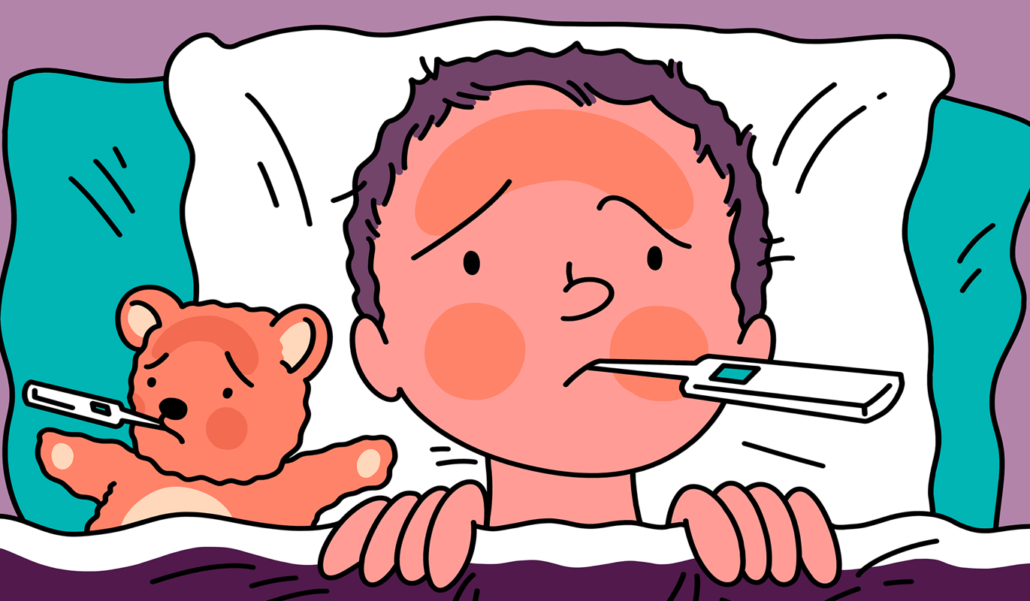 Salgın Hastalıklardan Korunma
Lüleburgaz İlçe Milli Eğitim Müdürlüğü
Bulaşıcı Hastalık Nedir?
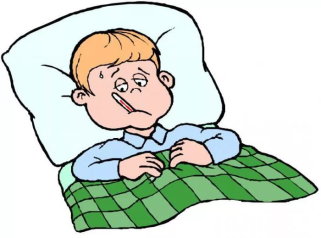 Bulaşıcı Hastalıklar Nasıl Bulaşır?
Bulaşıcı Hastalıkların Bulaşma Yolları Şunlardır:
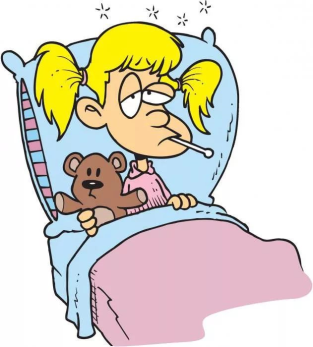 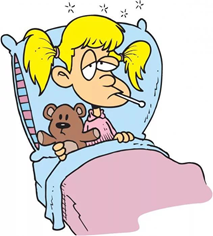 Hastalıklardan Korunmak İçin Ne Yapmalıyız?
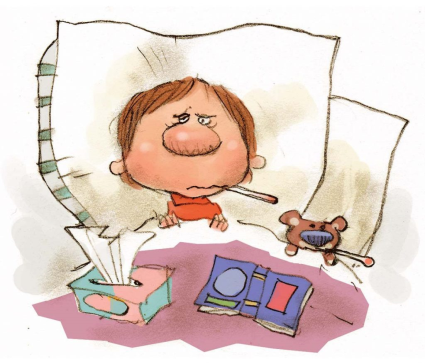 Hastalıklardan Korunmak İçin Ne Yapmalıyız?
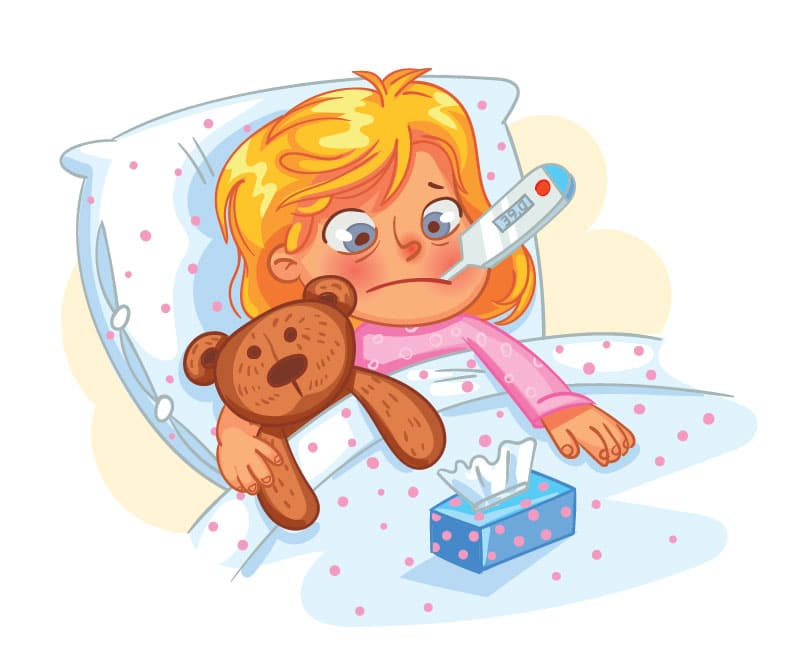 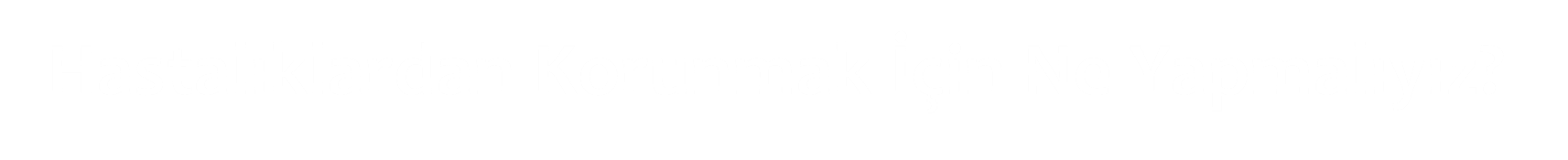 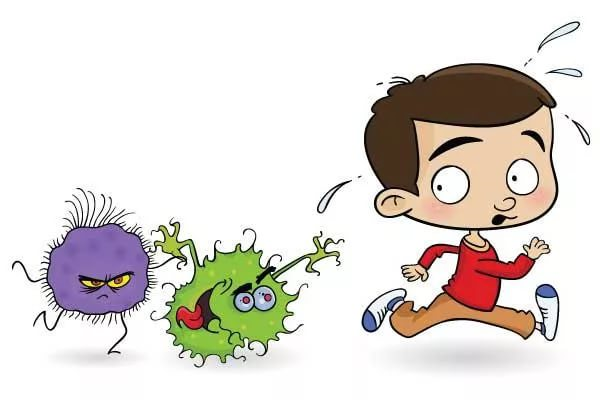 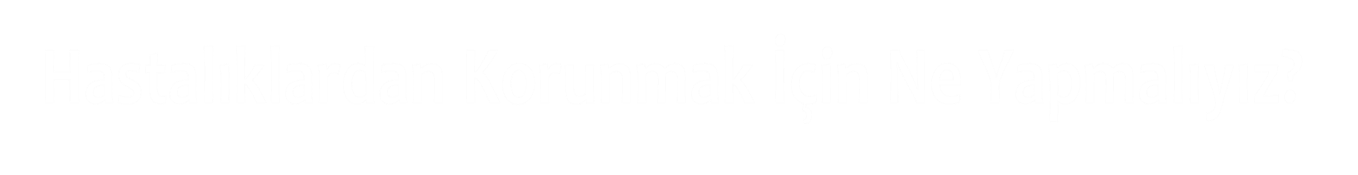 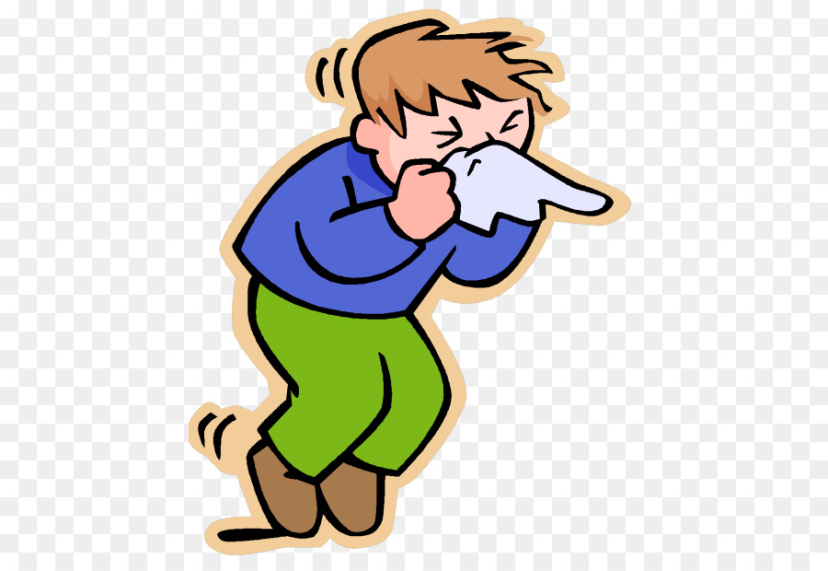 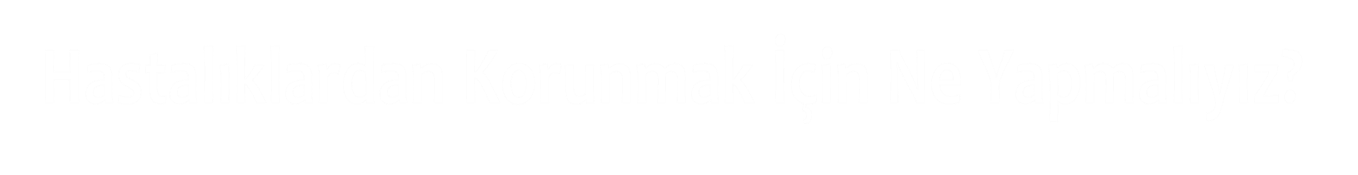 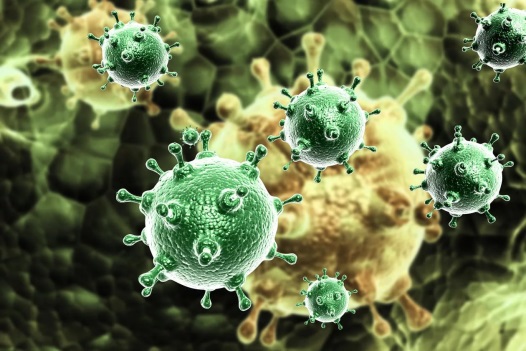 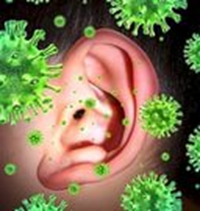 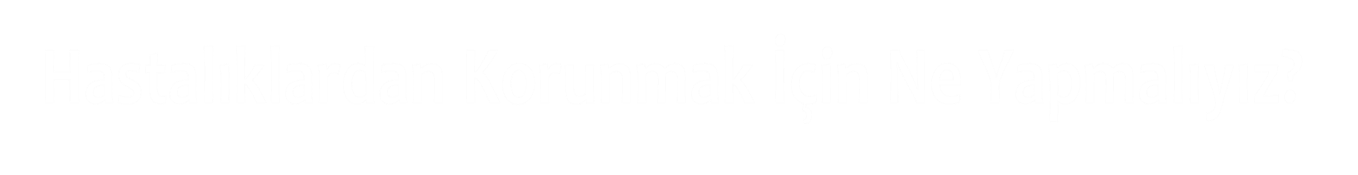 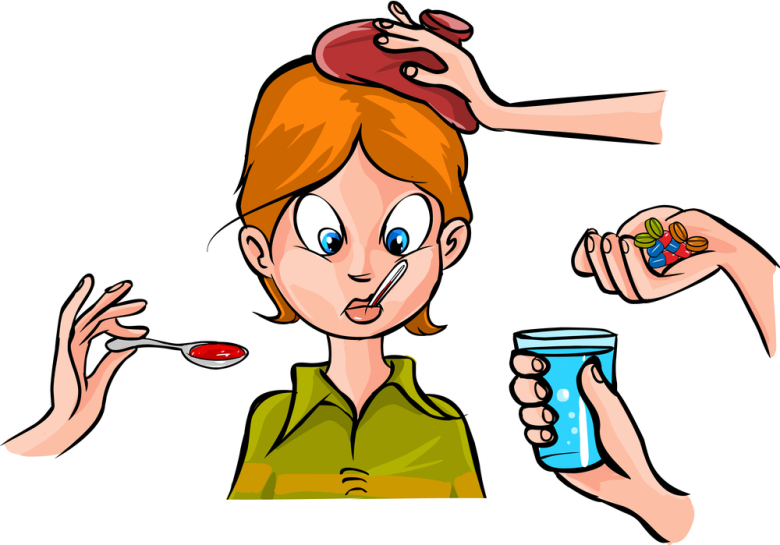 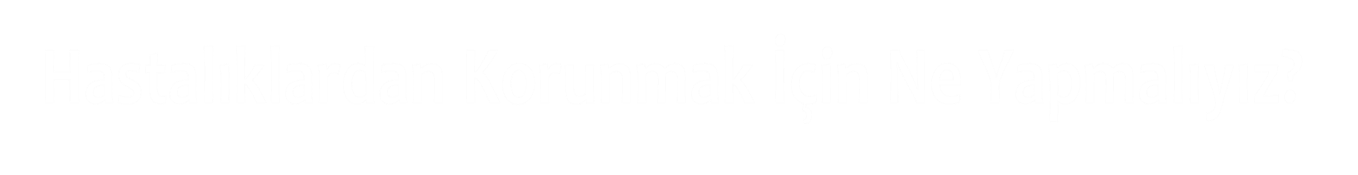 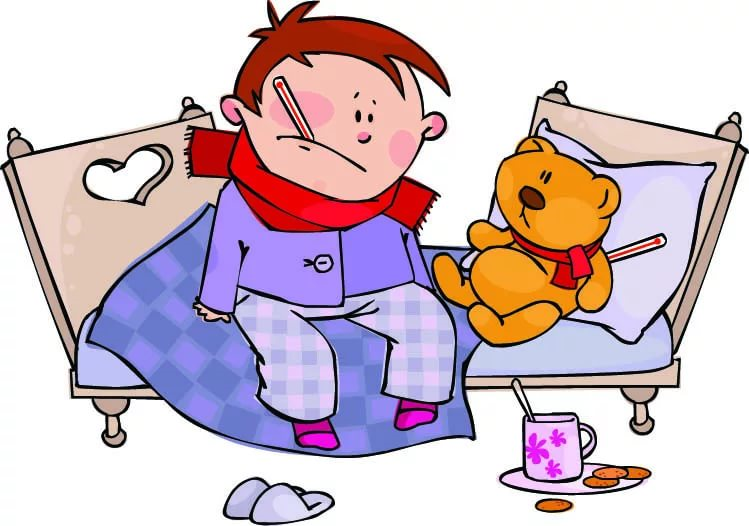 Lüleburgaz İlçe Milli Eğitim Müdürlüğü